МДОУ «Детский сад №46 с. Васильково»
Проект
«Этот загадочный  космос»
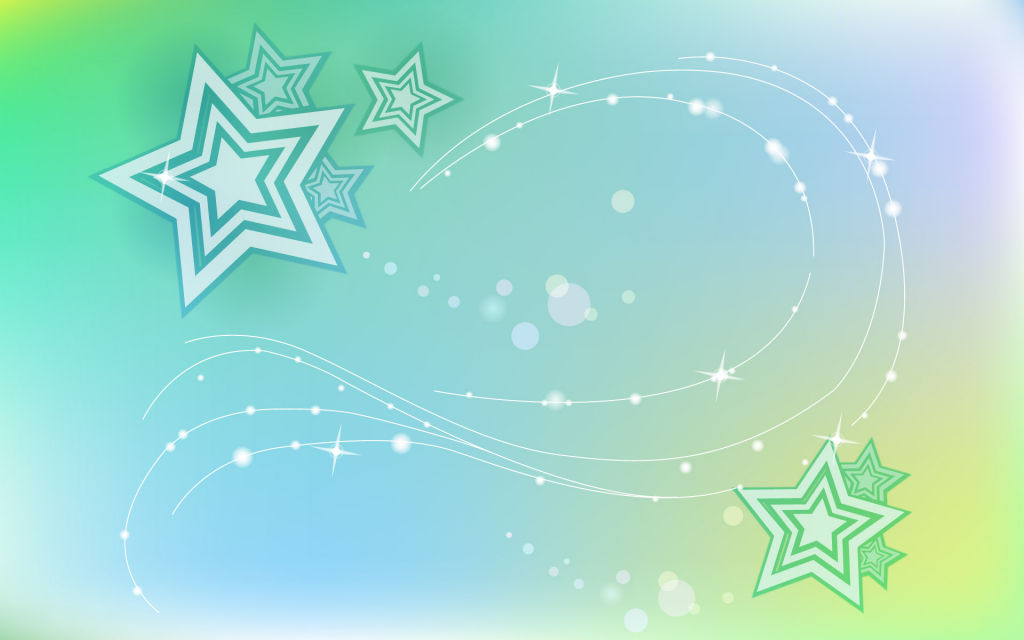 Полёт апрельский небо озарил,
рывок Земли в космические дали.
Гагарин первым подвиг совершил 
         		приблизив то, о чем мы лишь мечтали.


Тип проекта:- Обучающий. - Творческий.
- Игровой.
Продолжительность: краткосрочный 1 неделяУчастники проекта:  дети старшей группы , воспитатели, родители.








..
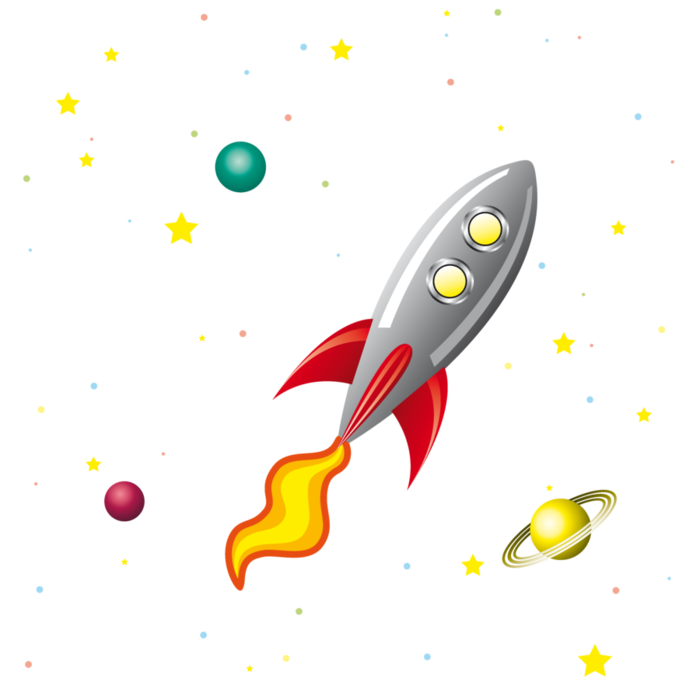 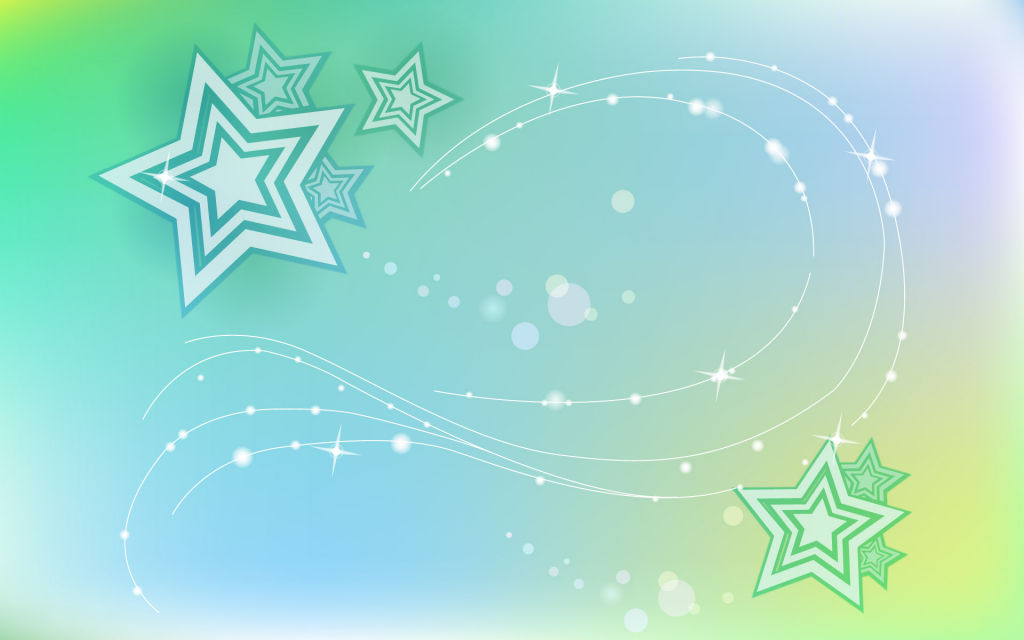 Актуальность проекта:

Одним из этапов познавательного развития  дошкольников – знакомство с понятием планета «Земля». На данном этапе  важно вызвать у детей интерес  к планете, на которой мы живём, желание узнать больше о её месте в космосе, сформировать представления детей о  роли человека в изучении и освоении космоса. 
Несколько десятков лет назад мало кто из вчерашних мальчишек не хотел стать космонавтом. Эта мечта совсем не актуальна для современных детей. Между тем, космические пираты, звездные войны и другие инопланетные существа – герои их любимых мультфильмов. Вымышленные персонажи дезинформируют дошкольников, рассказывая о несуществующих планетах, и зачастую вызывают у них отрицательные эмоции, способствуют развитию страхов. Поэтому важно грамотно выстроить работу по формированию у детей представлений о космосе.
Работа в этом направлении — это и часть патриотического воспитания: формирования чувства гордости  за свою страну и достижения учёных и космонавтов. Данный проект поможет сформировать детям первоначальные представления о космическом пространстве.
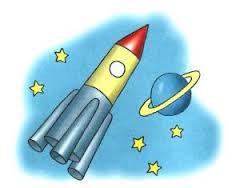 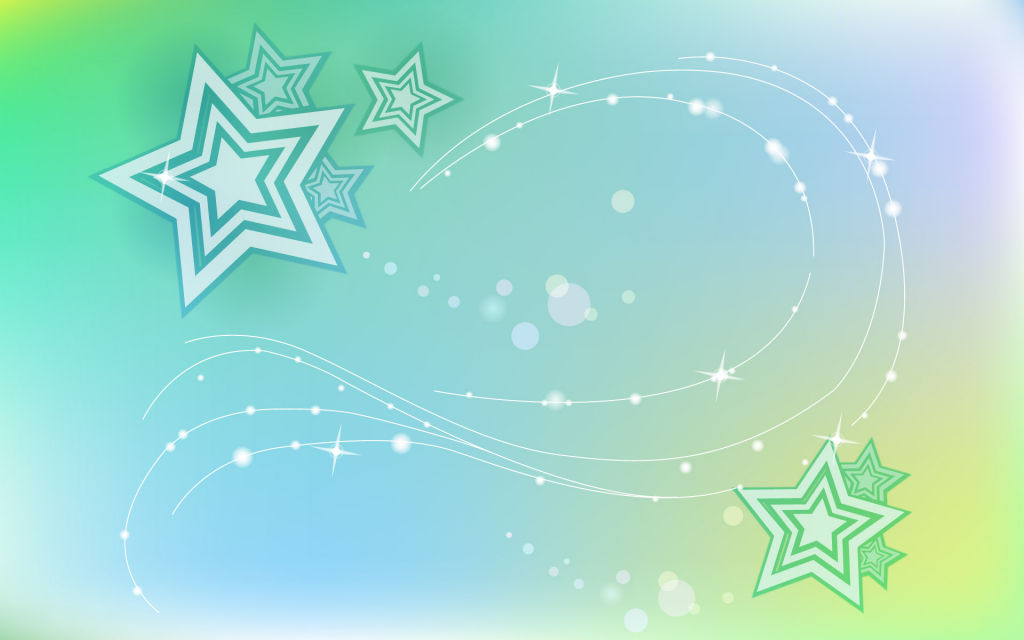 Предполагаемый результат

Реализация проекта позволит сформировать у детей более точные представления о космосе, отечественной космонавтике. Дети узнают об ученых и исследователях в области космологии, строении Солнечной системы, космонавтах. Данный проект позволит развить творческую активность детей и родителей, воспитать патриотические чувства у дошкольников.

Продукт проектной деятельности
Создать мини библиотеку для совместного рассматривания и чтения познавательной, художественной литературы «Космические дали»
Оформление группы к «Дню космонавтики 
 Выставка поделок  на тему «Космос рядом с нами» (совместно с родителями)
Познавательно- развлекательное мероприятие «Космическое путешествие»
Составить презентацию проекта.

Материально – техническое обеспечение
 
Подборка художественной литературы:
Иллюстративный материал;
Фотоматериалы, презентации  о космосе.
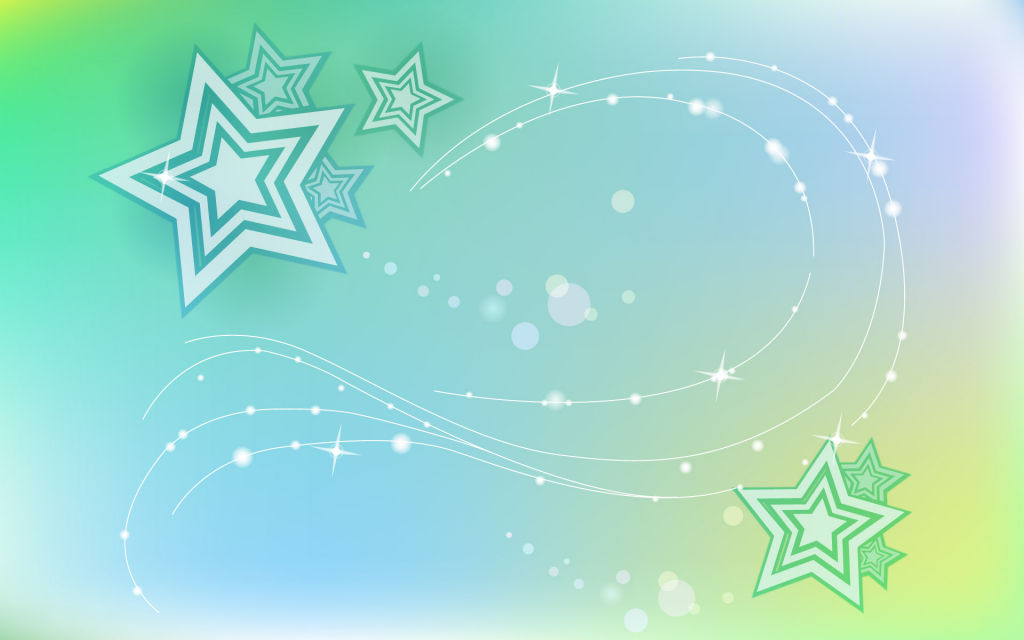 Цель: формирование  у  детей старшего дошкольного возраста представлений о космическом пространстве, Солнечной системе и ее планетах, освоении космоса людьми.
Задачи:
Продолжать расширять представление детей о многообразии космоса. Рассказать детям об интересных фактах и событиях космоса;
 Познакомить с первым лётчиком-космонавтом Ю.А. Гагариным;                               
Развивать творческое воображение, фантазию;
Воспитывать любовь и уважение к людям — первооткрывателям космоса, гордость за людей данной профессии, к своей Родине;                                   
Привлечь родителей к совместной деятельности.
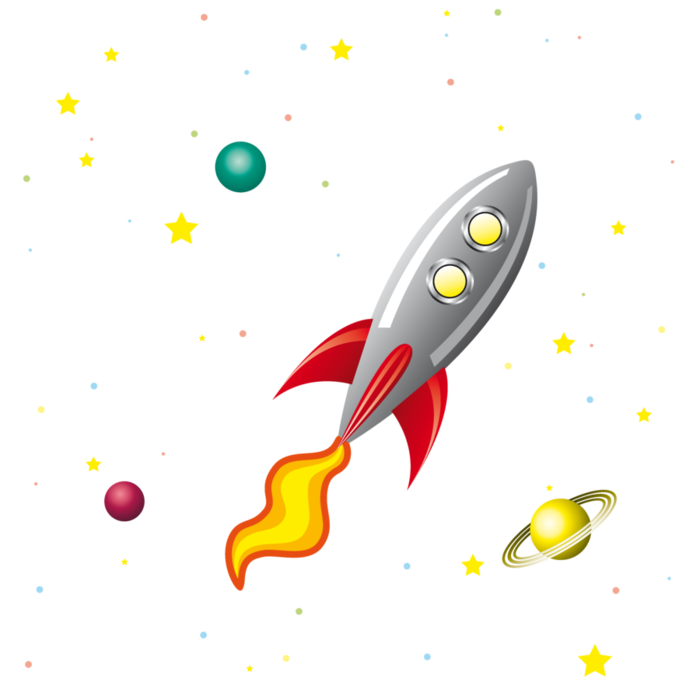 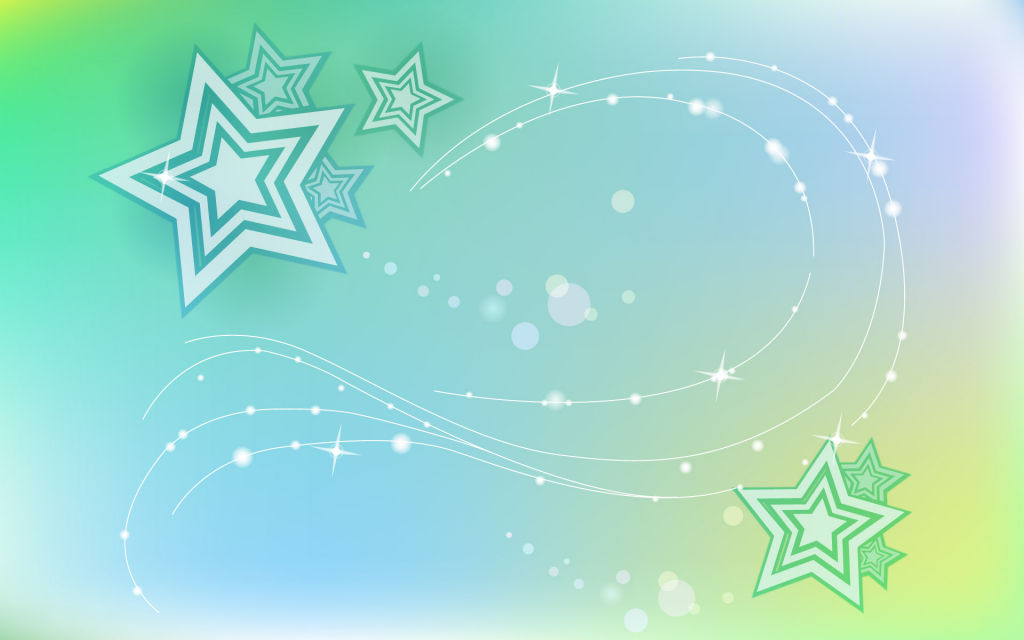 Реализация проекта: 
     1 Подготовительный этап. 
       Цель: 
      •  подбор дидактического и методического оснащения проекта; 
      • вовлечение детей и родителей в процессе решения поставленных задач; 
      • разработка плана мероприятий. 

 2 Основной этап:
     Цель: реализовать идеи проекта в ходе проведения 
                намеченных мероприятий, создать систему работы в данном направлении, 
                 предусматривающую полное взаимодействие всех педагогов ДОУ и    родителей.
     НОД
   1.Познание: Тема: «Покорение космоса»
   Цель: объяснить детям, что такое космос, космическое пространство.    Познакомить с профессией космонавта.
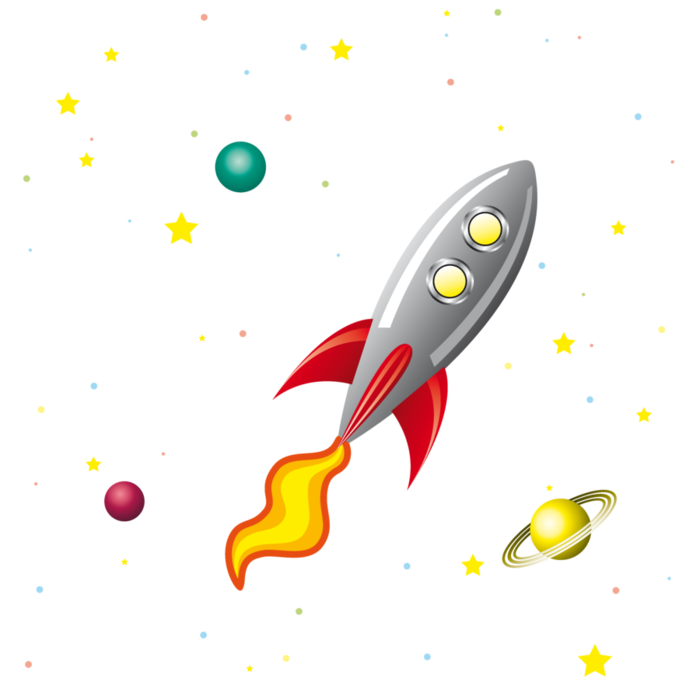 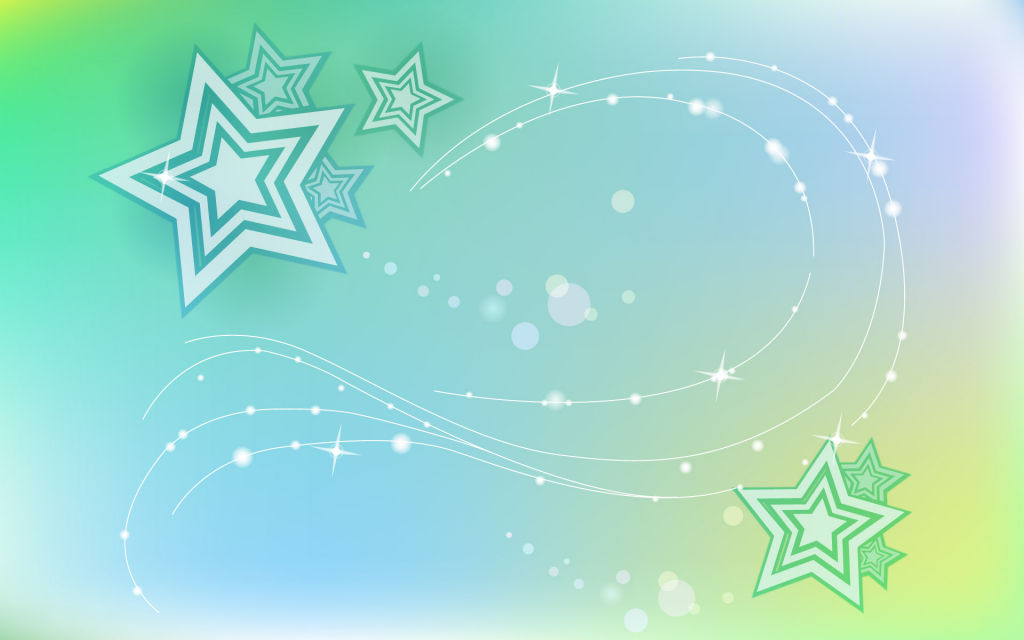 2. КонструированиеТема: «Наш космический корабль».Цель: изучить название составных частей ракеты; самостоятельно конструировать ракету и фигуры космонавтов из природного материала.
4. Художественное творчество. ( рисование)Тема: «Космический корабль».Цель: учить передавать форму ракеты, развивать чувство композиции, воображение.6. ЛепкаТема: «Космическое путешествие».
7. Аппликация:
с использованием природного материала (крупы) «Солнышко»
коллективная «Планета инопланетян»
Мастерская «Умелые руки»
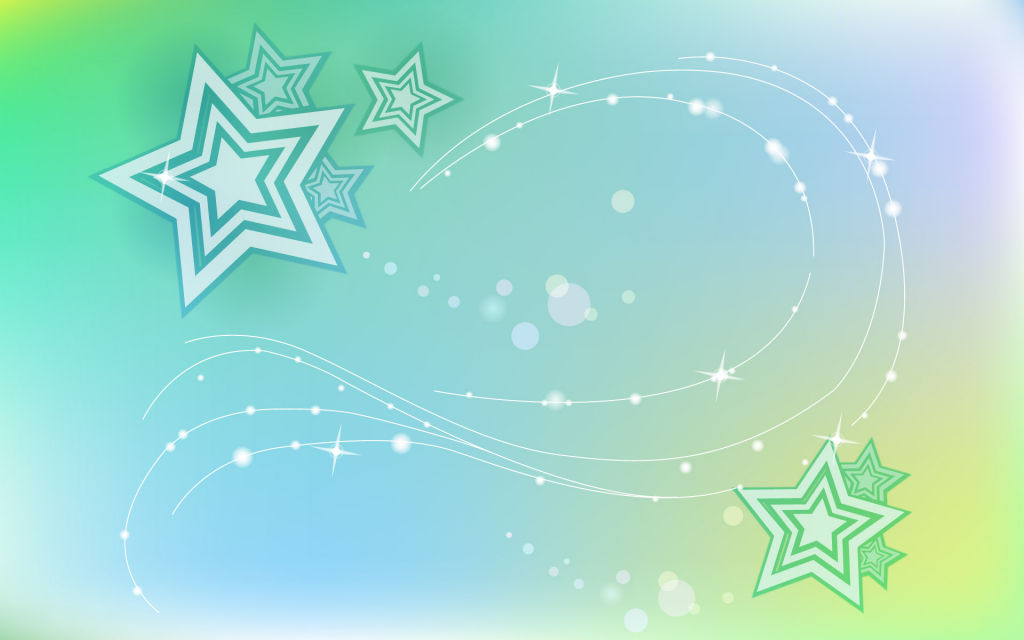 Беседы с использованием презентаций.
1.«Что такое космос».
2.«Голубая планета - Земля»
3. «Семья планет».
4. «Солнце - источник жизни на Земле».Работа с родителями.
Сотрудничество с родителями (рисунки совместного творчества детей и родителей «Каким я представляю себе космос») .
Выставки детских работ. 
Досуг для детей с приглашением родителей. 
Выставка  поделок на тему: «Космос рядом с нами» совместные поделки родителей с детьми.
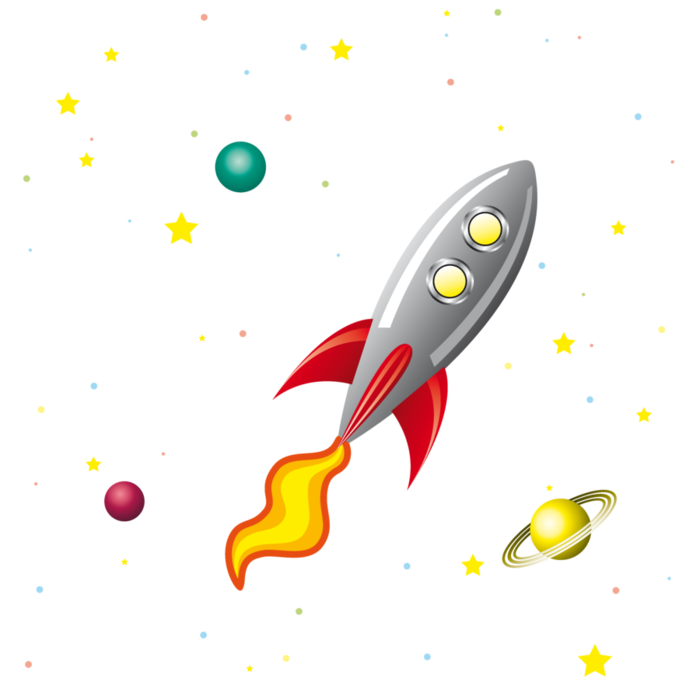 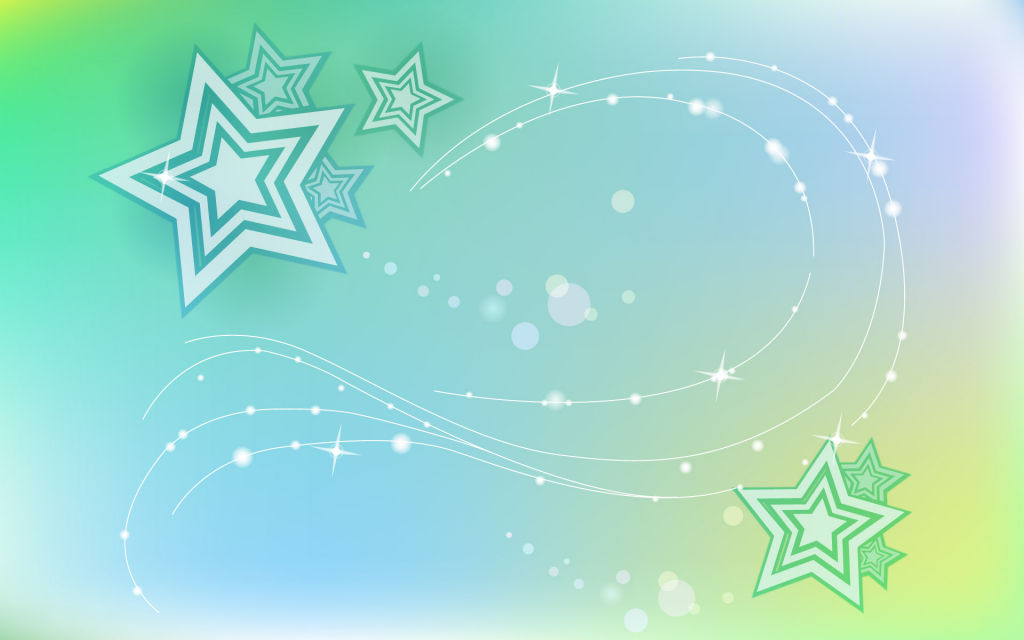 Ракеты  получились, результатом довольны:
Мы ракеты создадим,
И на Луну полетим
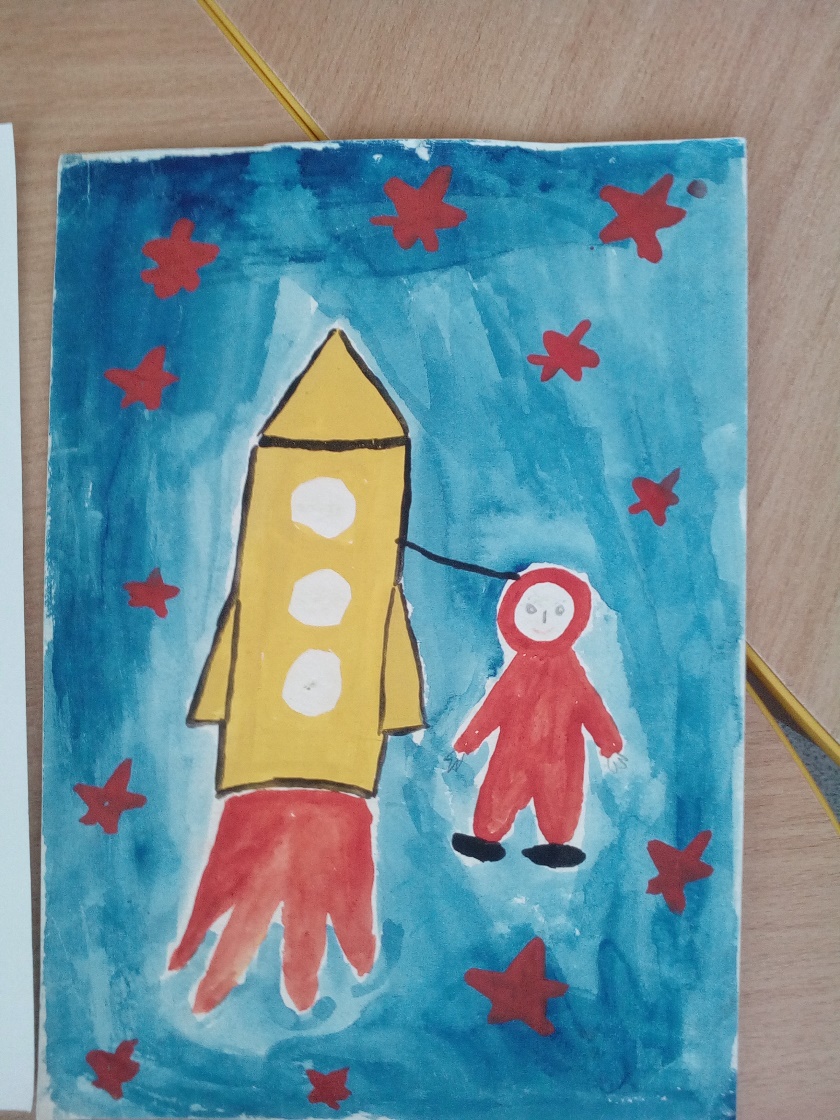 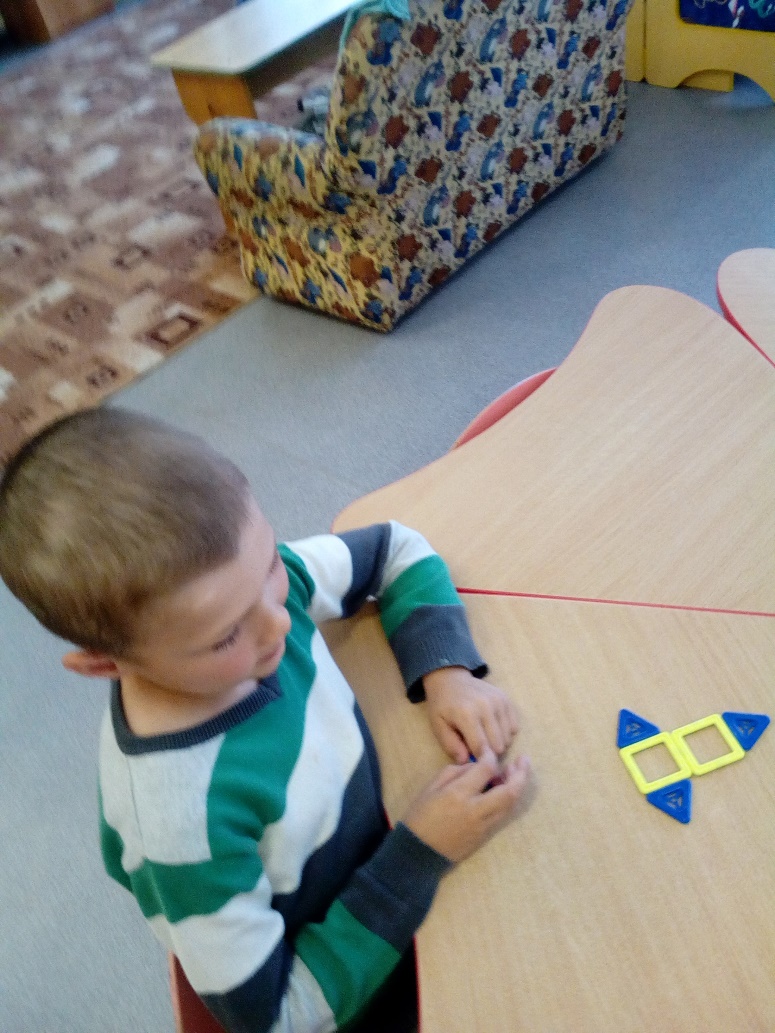 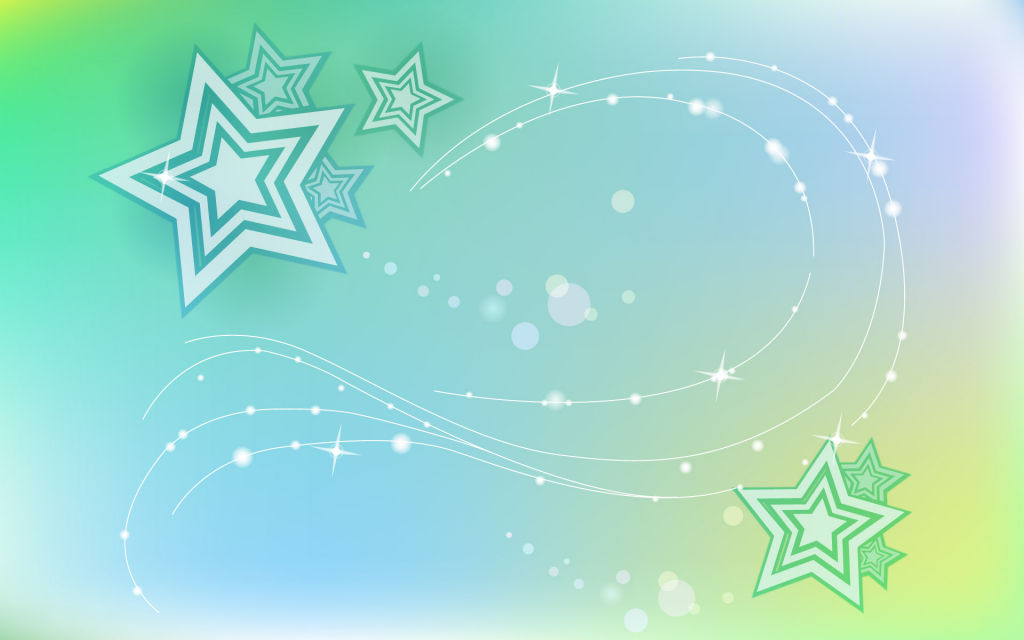 Строительство ракет  дело интересное и увлекательное.
Мой космический друг
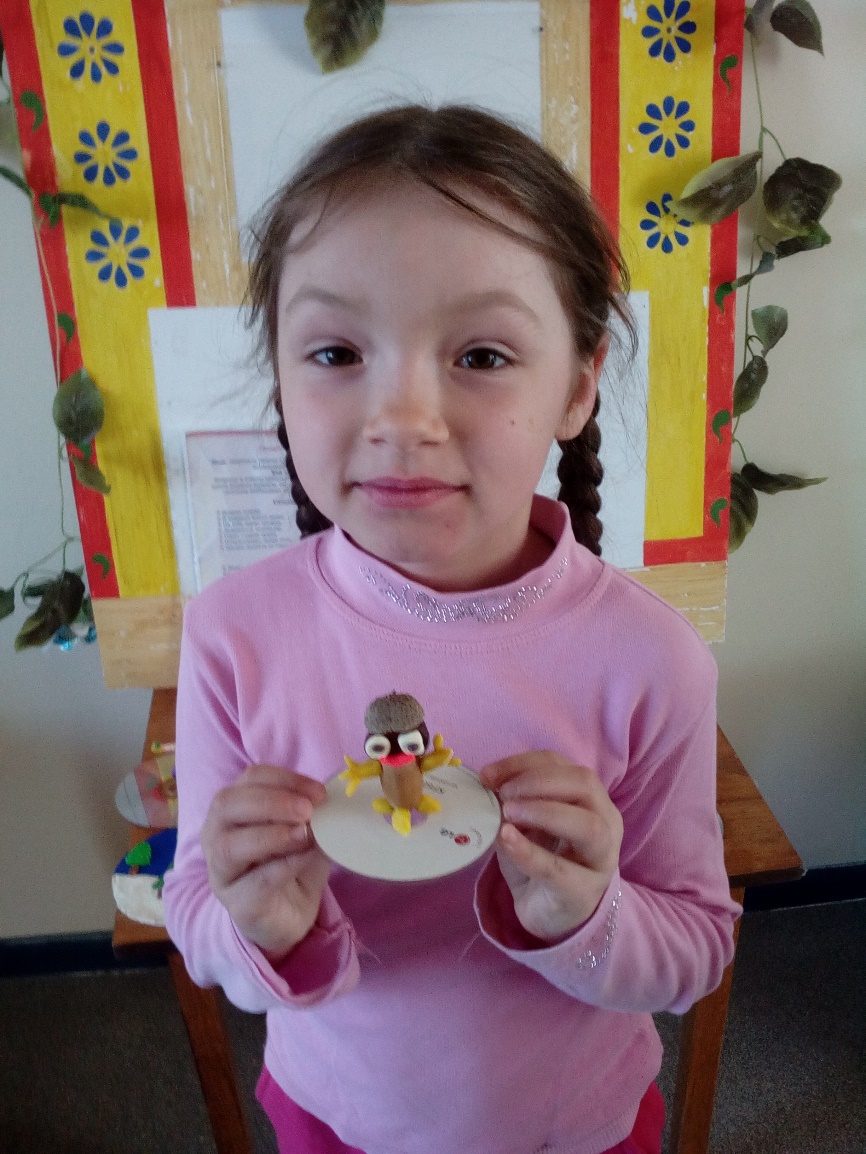 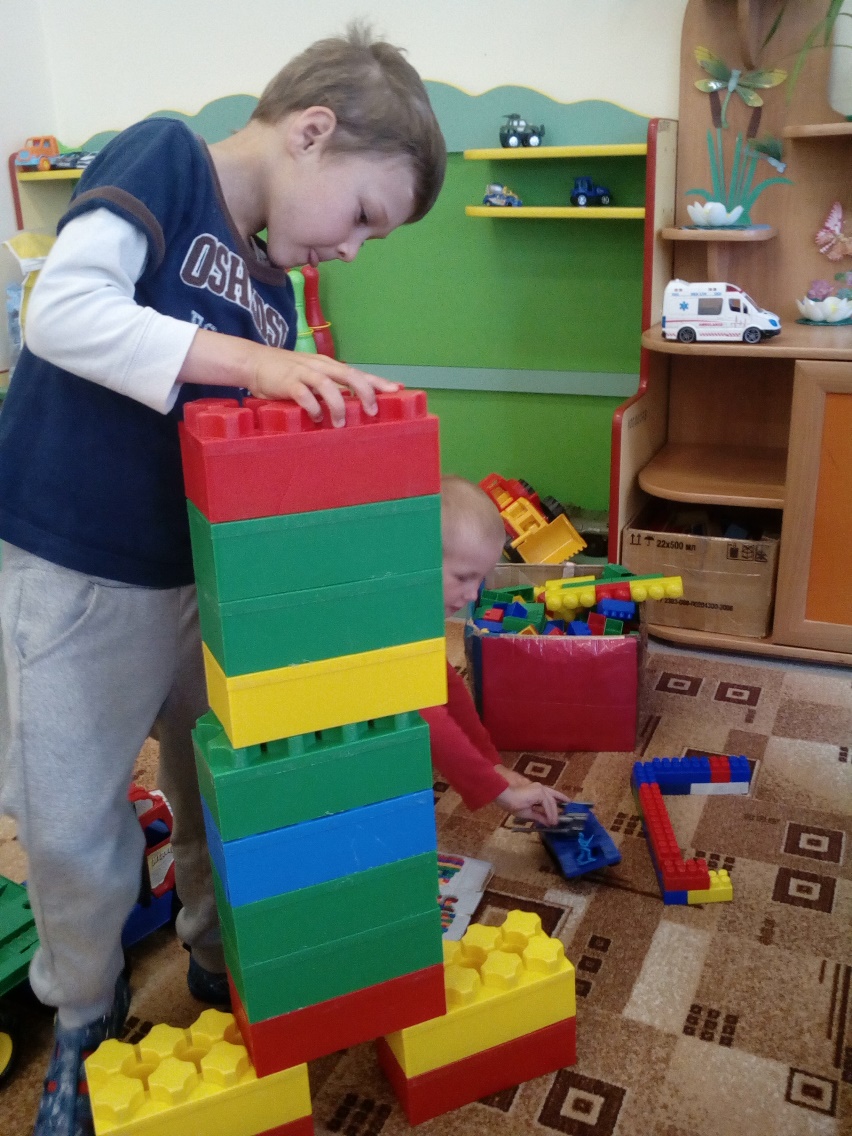 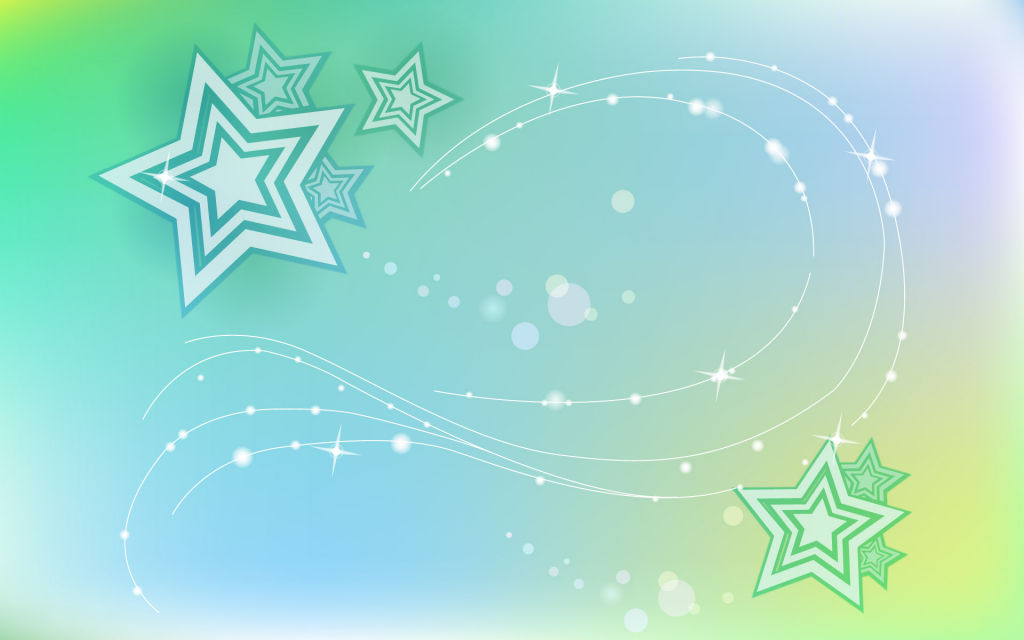 На завершающем этапе, с целью  обобщения знаний проведено  познавательно-развлекательное  мероприятие «Космическое путешествие». .
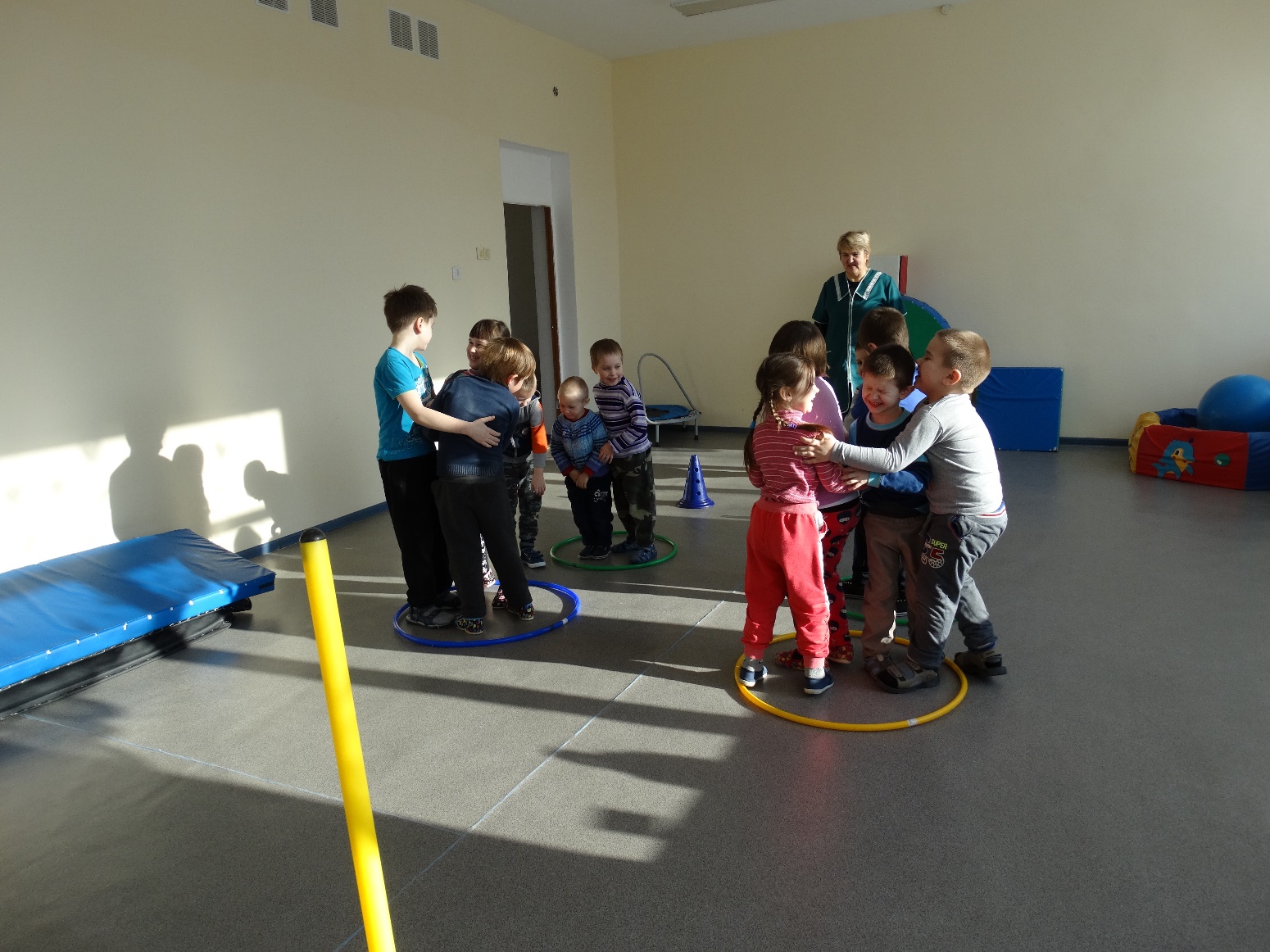 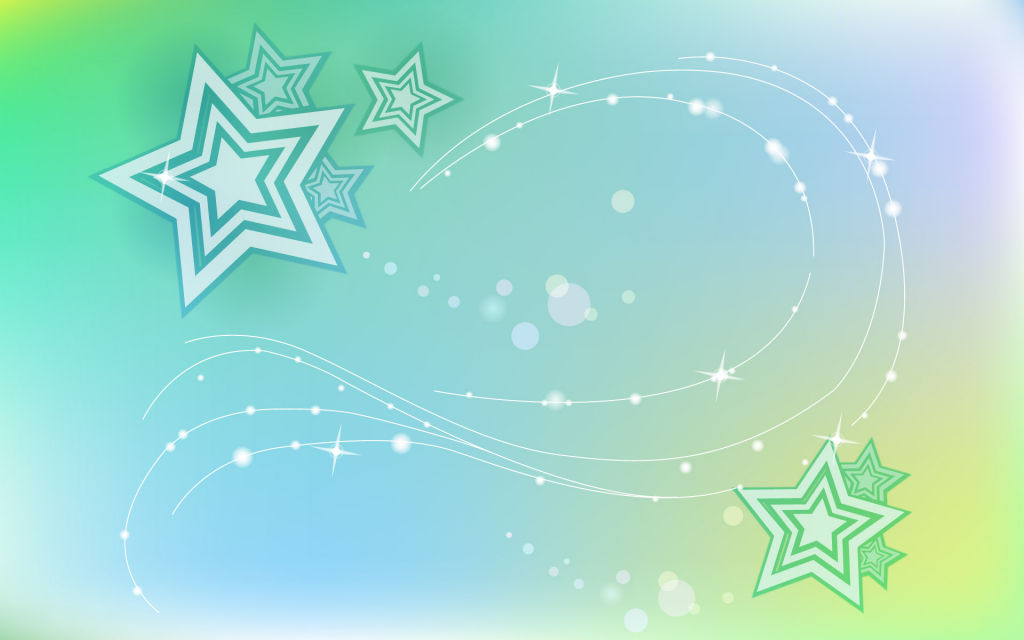 Вывод: 

В ходе работы по проекту я пришла к выводу, что подобные занятия, игры, продуктивная деятельность обогащают  знания детей о Космосе и космическом пространстве, расширяют знания об окружавшем мире.  Дети с интересом самостоятельно рассматривают книги, задают вопросы о космосе и интересуются профессией космонавта. Свои впечатления, знания отражают в играх.
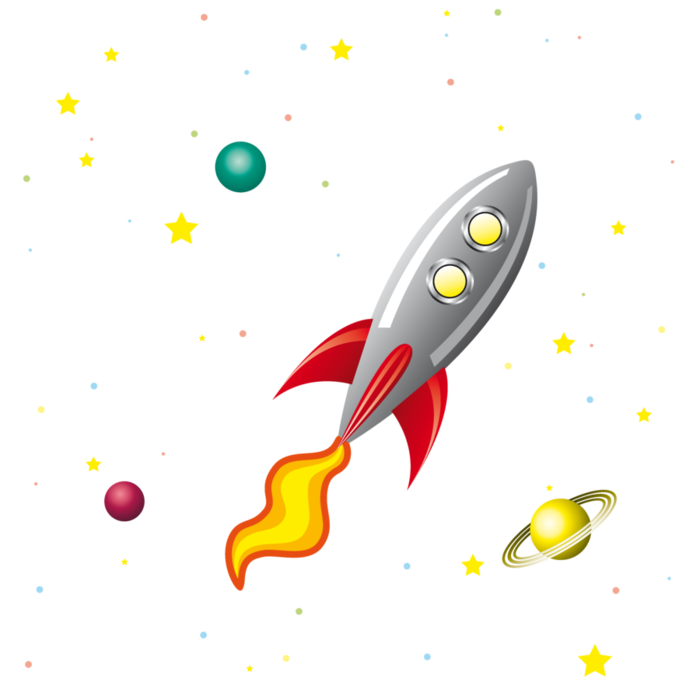 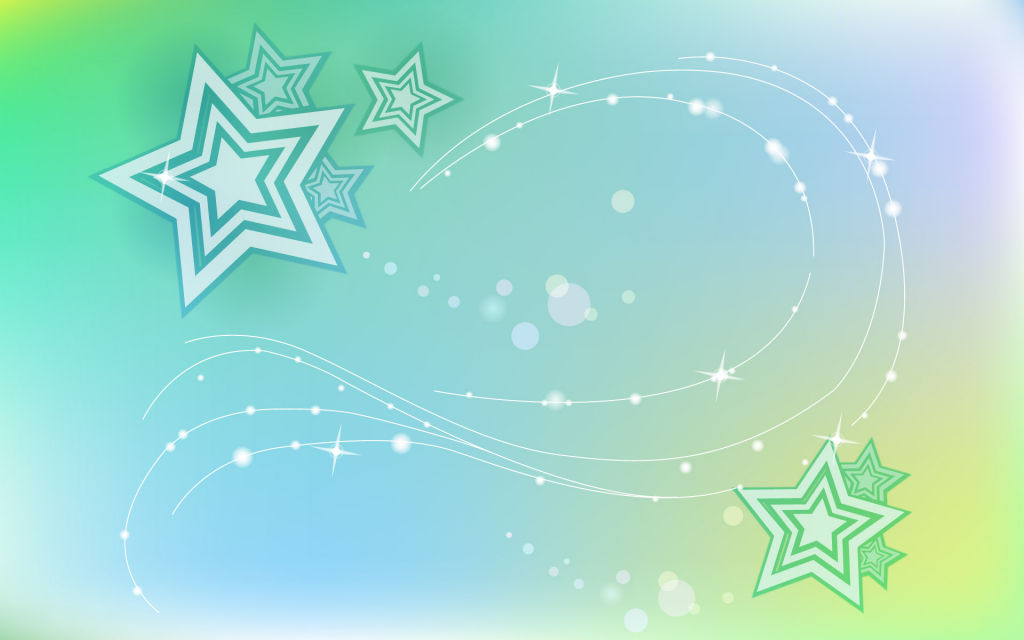 Спасибо за внимание!